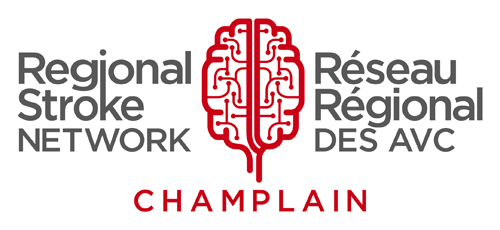 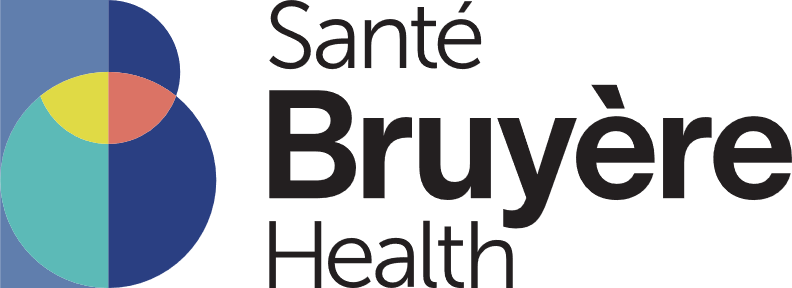 Functional Phrase List

Aphasia-friendly toolkit Feb 2024
Disclaimer: These materials were created using funding from the Provincial Community Stroke Rehabilitation Initiative and crafted by Aran Oberle, Speech Language Pathologist, with input from regional rehab programs. They are not meant to replace professional expertise. Readers should seek advice from a qualified healthcare provider for any concerns. The content of this PowerPoint can be adjusted to suit the needs of healthcare professionals. Users are accountable for confirming the accuracy and suitability of the information for their unique situations.
Functional Phrases
Practice saying phrases with loud voice. Repeat list __ times.
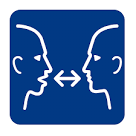 1.    ______________________________________________
2.    ______________________________________________
3.    ______________________________________________
4.    ______________________________________________
5.    ______________________________________________
6.    ______________________________________________
7.    ______________________________________________
8.    ______________________________________________
9.    ______________________________________________
10.     ______________________________________________
11.  ______________________________________________
12.  ______________________________________________
13.  ______________________________________________
14.     ______________________________________________
Use loud voice during the day!
Functional Phrases
Practice saying phrases with loud voice. Repeat list __ times.
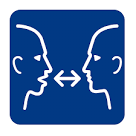 15.    ______________________________________________
16.    ______________________________________________
17.    ______________________________________________
18.    ______________________________________________
19.    ______________________________________________
20.    ______________________________________________
21.    ______________________________________________
22.    ______________________________________________
23.    ______________________________________________
24.     ______________________________________________
25.  ______________________________________________
26.  ______________________________________________
27.  ______________________________________________
28.     ______________________________________________
Use loud voice during the day!
Phrases Fonctionnelles
Pratiquez les phrases avec une voix forte. Répétez la liste _ fois.
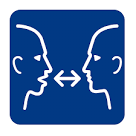 1.    ______________________________________________
2.    ______________________________________________
3.    ______________________________________________
4.    ______________________________________________
5.    ______________________________________________
6.    ______________________________________________
7.    ______________________________________________
8.    ______________________________________________
9.    ______________________________________________
10.     ______________________________________________
11.  ______________________________________________
12.  ______________________________________________
13.  ______________________________________________
14.     ______________________________________________
Utilisez la voix forte pendant la journée!
Phrases Fonctionnelles
Pratiquez les phrases avec une voix forte. Répétez la liste _ fois.
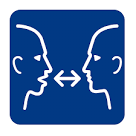 15.    ______________________________________________
16.    ______________________________________________
17.    ______________________________________________
18.    ______________________________________________
19.    ______________________________________________
20.    ______________________________________________
21.    ______________________________________________
22.    ______________________________________________
23.    ______________________________________________
24.     ______________________________________________
25.  ______________________________________________
26.  ______________________________________________
27.  ______________________________________________
28.     ______________________________________________
Utilisez la voix forte pendant la journée!